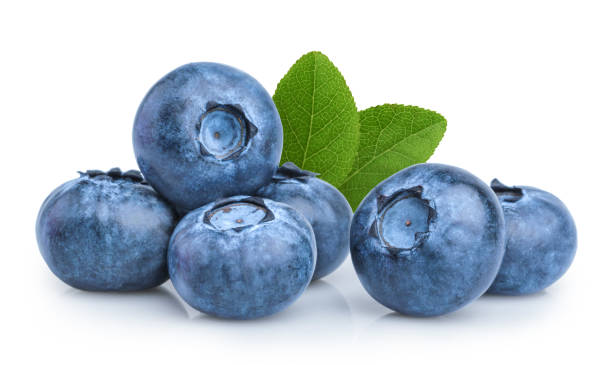 BASLP UG1-B-ElAc
73905
		 Electronics & Acoustics